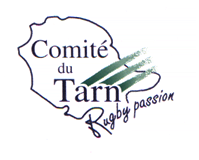 ASSEMBLEE GENERALE FINANCIERE9 septembre 2024 - Labruguière
Adoption des comptes financiers
09/09/2024
1
CD81 - Assemblée générale financière 2023/2024
[Speaker Notes: Yves Coulomb commente les  chiffres de juillet 2018 à  juin 2019.]
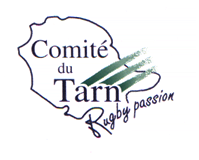 ASSEMBLEE GENERALE FINANCIERE9 septembre 2024
BILAN COMPTABLE ET FINANCIER
Exercice du 01/07/2023 au 30/06/2024

BUDGET PREVISIONNEL 2024/2025
2
09/09/2024
CD81 - Assemblée générale financière 2023/ 2024
[Speaker Notes: Yves Coulomb commente les  chiffres de juillet 2018 à  juin 2019.]
RESULTATS 2023/2024 :       			ELEMENTS SIGNIFICATIFS
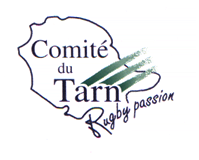 Augmentation modérée du budget, +15000 € de produits et +12000 € de charges par rapport à 2022/2023. On approche de / on veut tendre à          la régularité budgétaire.
Pour les charges :
Peu d’augmentations marquées des charges, sauf  aide exceptionnelle aux clubs de 16421 € (IK M16/M19 et goûters plateaux VYV3)
Stabilité  des frais de réception, repas, goûters (56 000 € comme n-1)
Baisse des charges de personnel (ETD resserrée, V. CAILLAU temps partiel) de 126000 € (n-1) à 110000 €
Légère augmentation des frais de transports . La hausse des tarifs connue en 2022/2023 semble interrompue
Légère augmentation des frais des véhicules de fonction (entretien réparation)
3
09/09/2024
CD81 - Assemblée générale financière 2023/2024
[Speaker Notes: Yves Coulomb relate le fonctionnement du CD 81. A voir l’arrivée des CTC. Le CD a des réserves (12 mois ailleurs; on reste sur les 9 mois).
Alain Rey demande s’il y a des questions dans la salle. 
Quel est le nombre de salariés ? Salariés 4 et demi équivalent temps plein .
Le partenariat : les bases sont là.
Les cartons blancs ayant été distribués, on passe au vote. 
Les comptes financiers 2018-2019 sont adoptés à l’unanimité.
Remerciements à Yves  Lasserre.]
RESULTATS 2023/2024 :       			ELEMENTS SIGNIFICATIFS
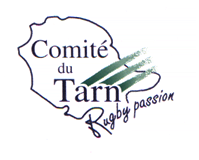 Pour les produits :
Stages été et petites vacances essentiels pour notre équilibre financier. Ils représentent 38800 € sur 341000 € mais contribuent pour une grande part au résultat positif
Partenariats et mécénats encore en hausse de 34000 (n-1) à 37000 € (toujours l’effet Boucliers de terroir seniors à Pierre Fabre)
Dons bénévoles eux aussi  en hausse de 35000 € (n-1) à 39000 €. Le Comité est sur tous les fronts. Volonté : toujours un élu présent
Gros travail sur les dossiers de subventions : FFR (ANS, contrat d’objectifs), LOR, Etat (emplois, QPV), département (convention annuelle) pour 154000 €, 45 % de nos ressources (plafond 60 % par le passé)
Augmentation des produits financiers (+3000 €) liée à la hausse des taux d’intérêts rémunérant la trésorerie placée
Maintien des cotisations clubs à l’identique pour la 8ème saison de suite
4
09/09/2024
CD81 - Assemblée générale financière 2023/2024
[Speaker Notes: Yves Coulomb relate le fonctionnement du CD 81. A voir l’arrivée des CTC. Le CD a des réserves (12 mois ailleurs; on reste sur les 9 mois).
Alain Rey demande s’il y a des questions dans la salle. 
Quel est le nombre de salariés ? Salariés 4 et demi équivalent temps plein .
Le partenariat : les bases sont là.
Les cartons blancs ayant été distribués, on passe au vote. 
Les comptes financiers 2018-2019 sont adoptés à l’unanimité.
Remerciements à Yves  Lasserre.]
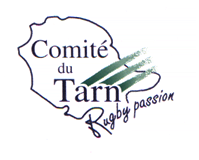 COMPTE D’EXPLOITATION 2023/2024
Résultat excédentaire + 6 930 €
5
09/09/2024
CD81 - Assemblée générale financière 2023/2024
[Speaker Notes: La présentation est faite par masses. Yves Coulomb détaille chaque masse pour les charges et les produits. Il salue l’importance des aides (le Conseil départemental fournit  un tiers des subventions ; puis la FFR et la LOR. Le trésorier annonce les volumes de subvention à l’avenir.]
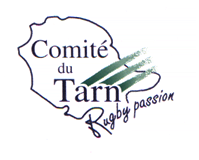 CHARGES
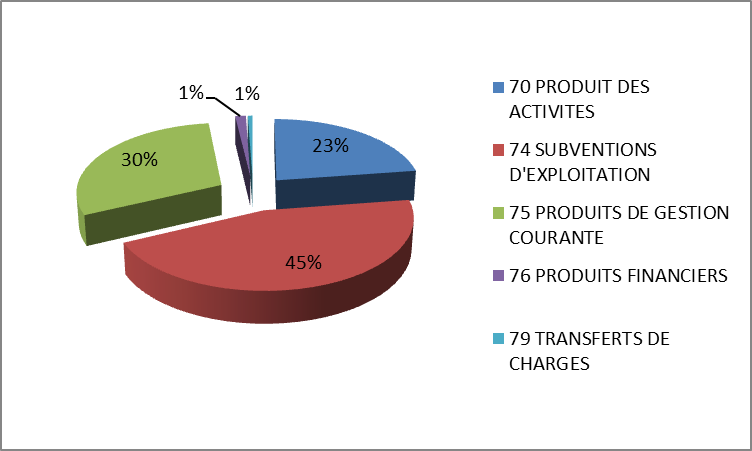 09/09/2024
CD81 - Assemblée générale financière 2023/ 2024
6
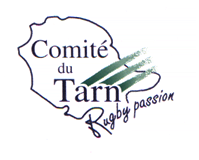 PRODUITS
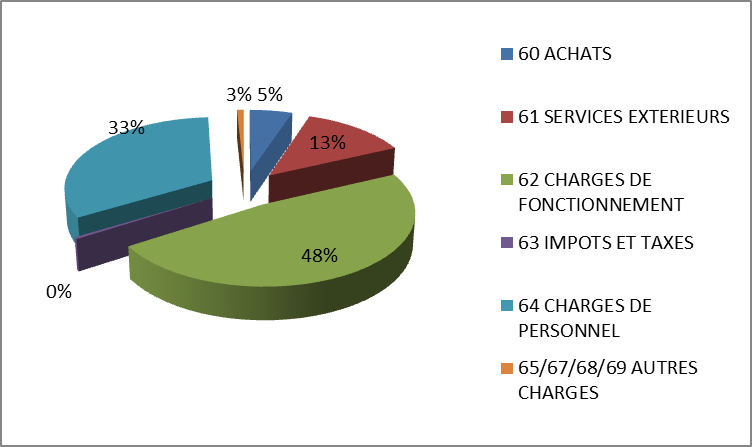 7
09/09/2024
CD81 - Assemblée générale financière 2023/2024
[Speaker Notes: Les subventions et les activités sont à mettre en évidence.]
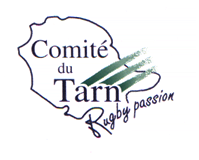 EVOLUTION DES CHARGES
8
09/09/2024
CD81 - Assemblée générale financière 2023/2024
[Speaker Notes: Les subventions et les activités sont à mettre en évidence.]
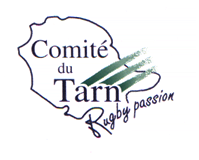 EVOLUTION DES PRODUITS
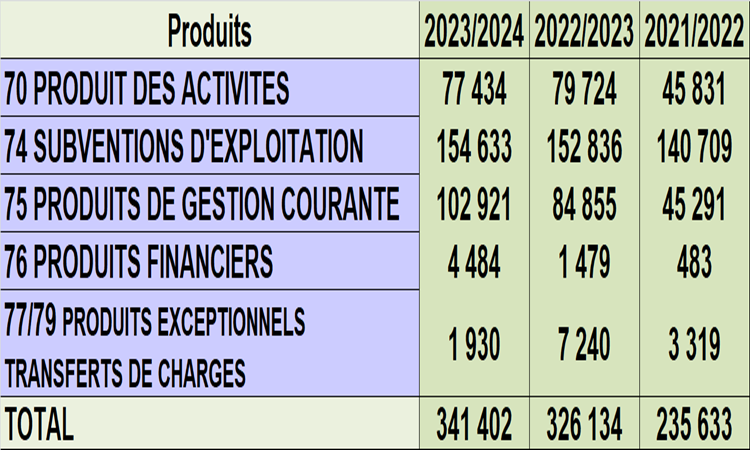 9
09/09/2024
CD81 - Assemblée générale financière 2023/2024
[Speaker Notes: Les subventions et les activités sont à mettre en évidence.]
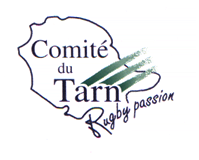 TRESORERIE
10
09/09/2024
CD81 - Assemblée générale financière 2023/2024
CHARGES 2023/2024
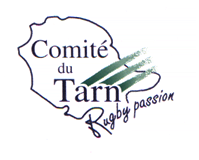 11
PRODUITS 2023/2024
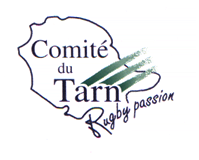 12
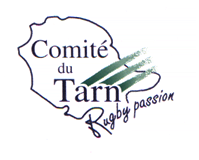 Budget prévisionnel 2023/2024 en quasi stabilité (charges 332000 € pour 334000 € en 2023/2024, produits  332000 € pour 341000 € en 2023/2024)
Produits : hypothèse d’un maintien à l’identique des subventions des institutionnels et de la tutelle, un niveau constant des recettes des stages été, les 4ème Boucliers de terroir à Pierre-Fabre, générateurs de partenariats/mécénats,  la réalisation stages petites vacances (Toussaint, Pâques)
Charges : poursuite de la maîtrise des dépenses de fonctionnement : carburant, frais de déplacements, frais de « bouche », frais de structure
Trésorerie : hausse des produits financiers par la mise en place d’une rémunération de la trésorerie 
Un résultat à l’équilibre
BUDGET PREVISIONNEL 2024/2025:                ELEMENTS SIGNIFICATIFS
13
09/09/2024
CD81 - Assemblée générale financière 2023/2024
[Speaker Notes: Question. Service civiques : qui paye ? 110 € . Remerciements à A Laur qui annonce la subvention de 90 € par service civique .

Le budget prévisionnel  2019-2020 est adopté à l’unanimité]
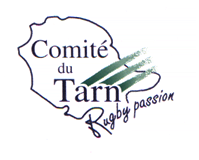 BUDGET PREVISIONNEL 2024/2025
Résultat  0
14
09/09/2024
CD81 - Assemblée générale financière 2023/2024
[Speaker Notes: Après quelques corrections, on varie peu. Incertitudes : partenariat, accroissement sélections, formations, arrêt des aides à l’emploi.]